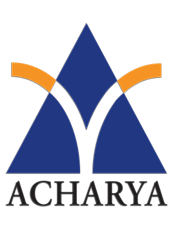 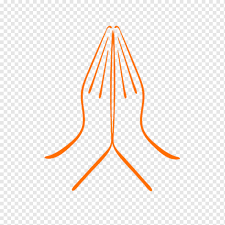 Quality of life in Last Phase of Life
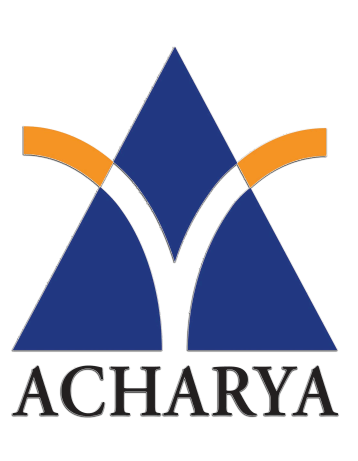 Presenter
Devi Nanjappan
Prof & Principal
Smt.Nagarathnamma school and  college of Nursing,Acharya Institutes  
April 22nd, 2022
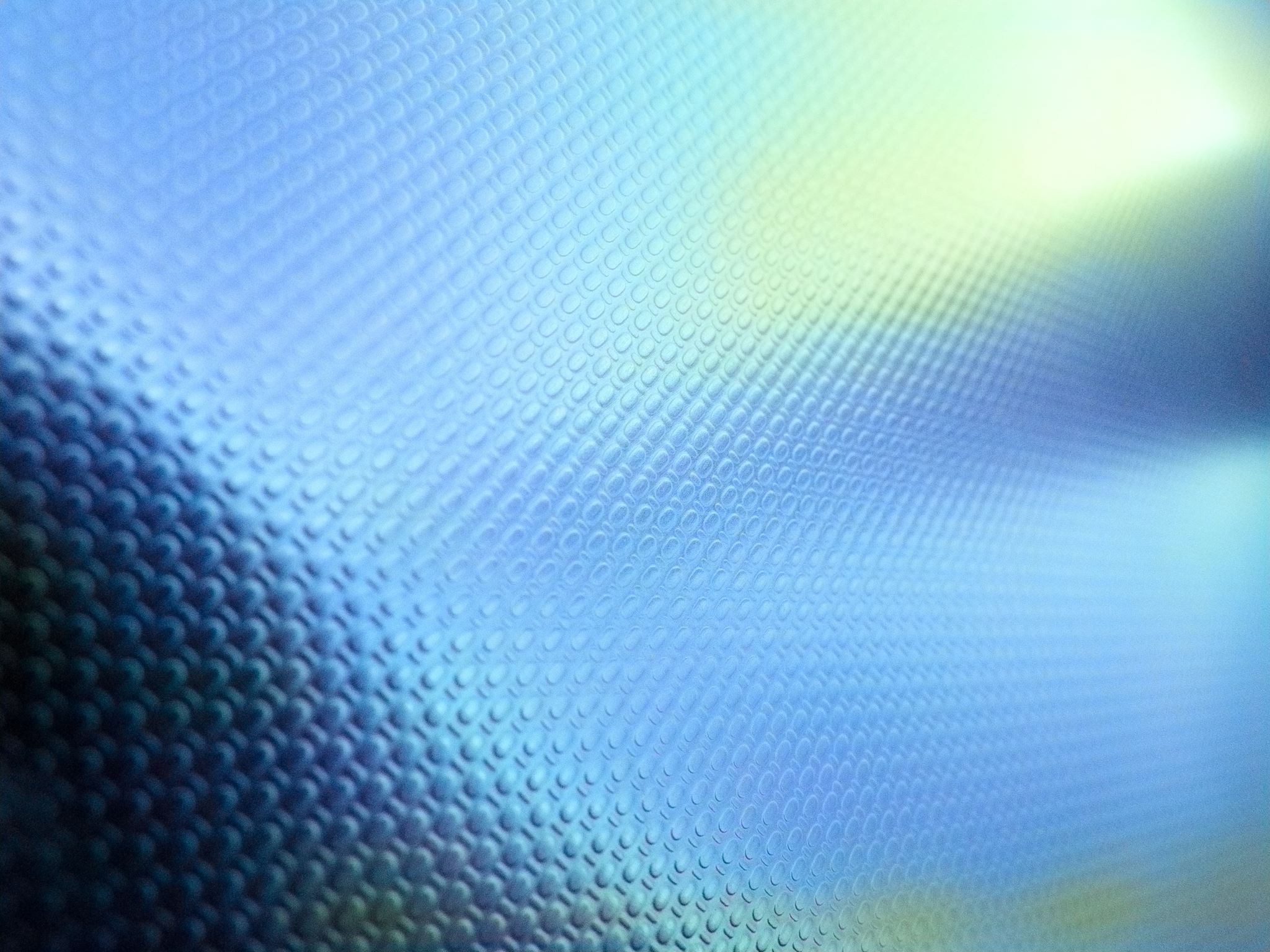 This session Mull overs
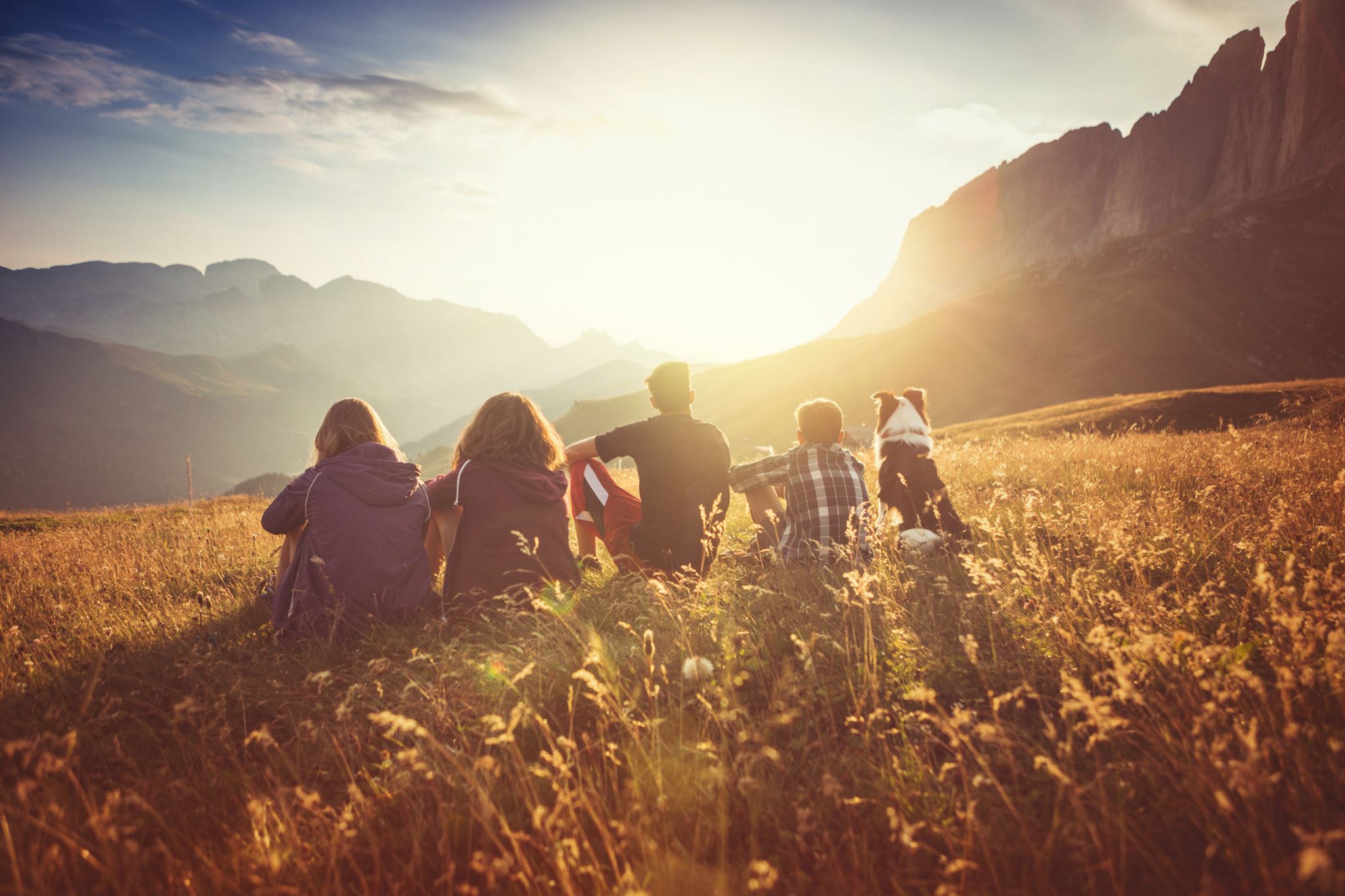 Aim of this session is
to explore ourselves to journey of aging and learn to  glorify  the quality of life
Objectives of this session
What is life
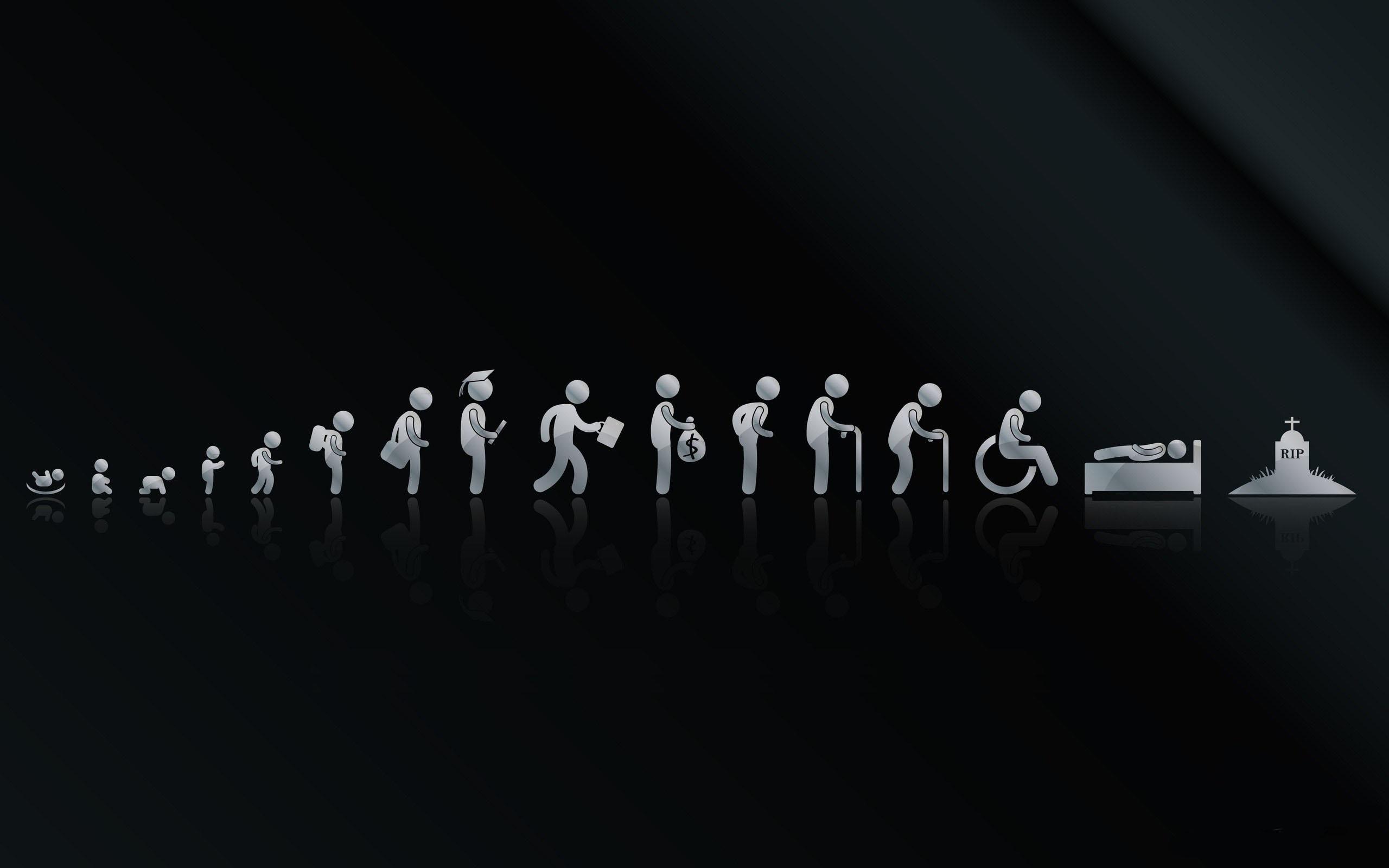 It is a process
It is  transition
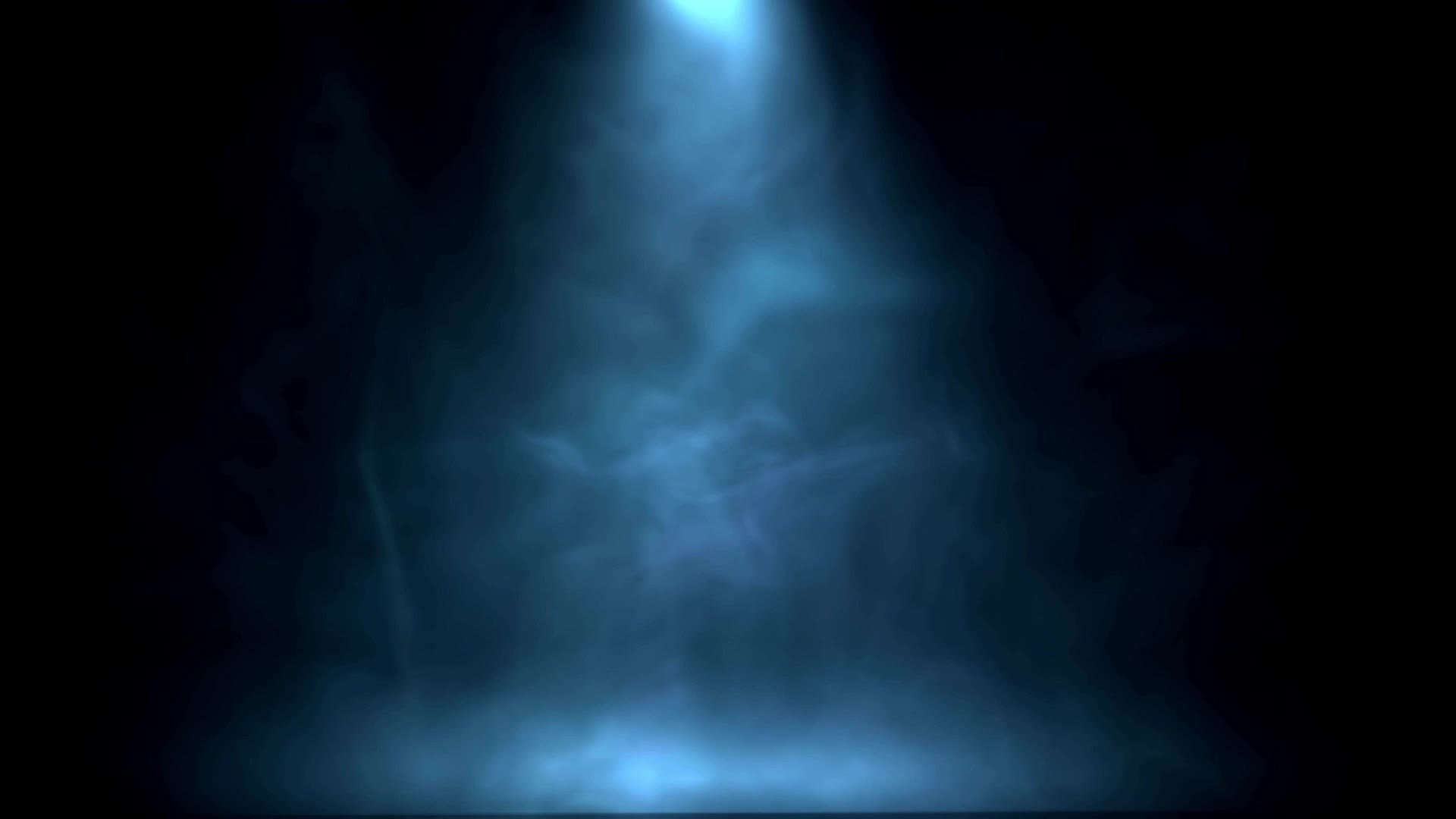 Understand the Stages of life
Stage One: Mimicry
Stage Two: Self-Discovery
Stage Three: Commitment
Stage Four: Legacy
In Stage One
Person is wholly dependent on other people’s actions and approval to be happy. 
This is a horrible strategy because other people are unpredictable and unreliable.
In Stage Two
one becomes reliant on oneself, but they’re still reliant on external success to be happy—making money, accolades, victory, conquests, etc. 
These are more controllable than other people, but they are still mostly unpredictable in the long run.
Stage Three
 Relies on a handful of relationships and endeavors that proved themselves resilient and worthwhile through Stage Two. These are more reliable. 
Stage Four
we only hold on to what we’ve already accomplished for as long as possible.
At each subsequent stage
happiness becomes based more on internal, controllable values and less on the externalities of the ever-changing outside world.
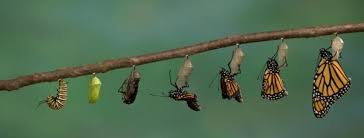 Transition
Life transition
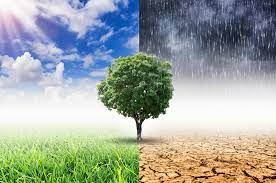 Some of the most common ones are: reaching a significant age, e.g. 30, 40, 50, 60; getting married; becoming a parent; leaving university; changing job/losing your job; becoming ill or disabled; being bereaved; and retiring(Role transition)
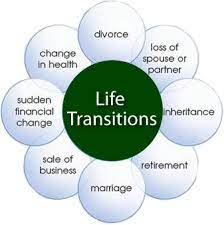 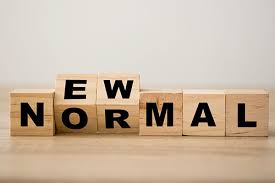 Learn to unlearn and move on
Take home message
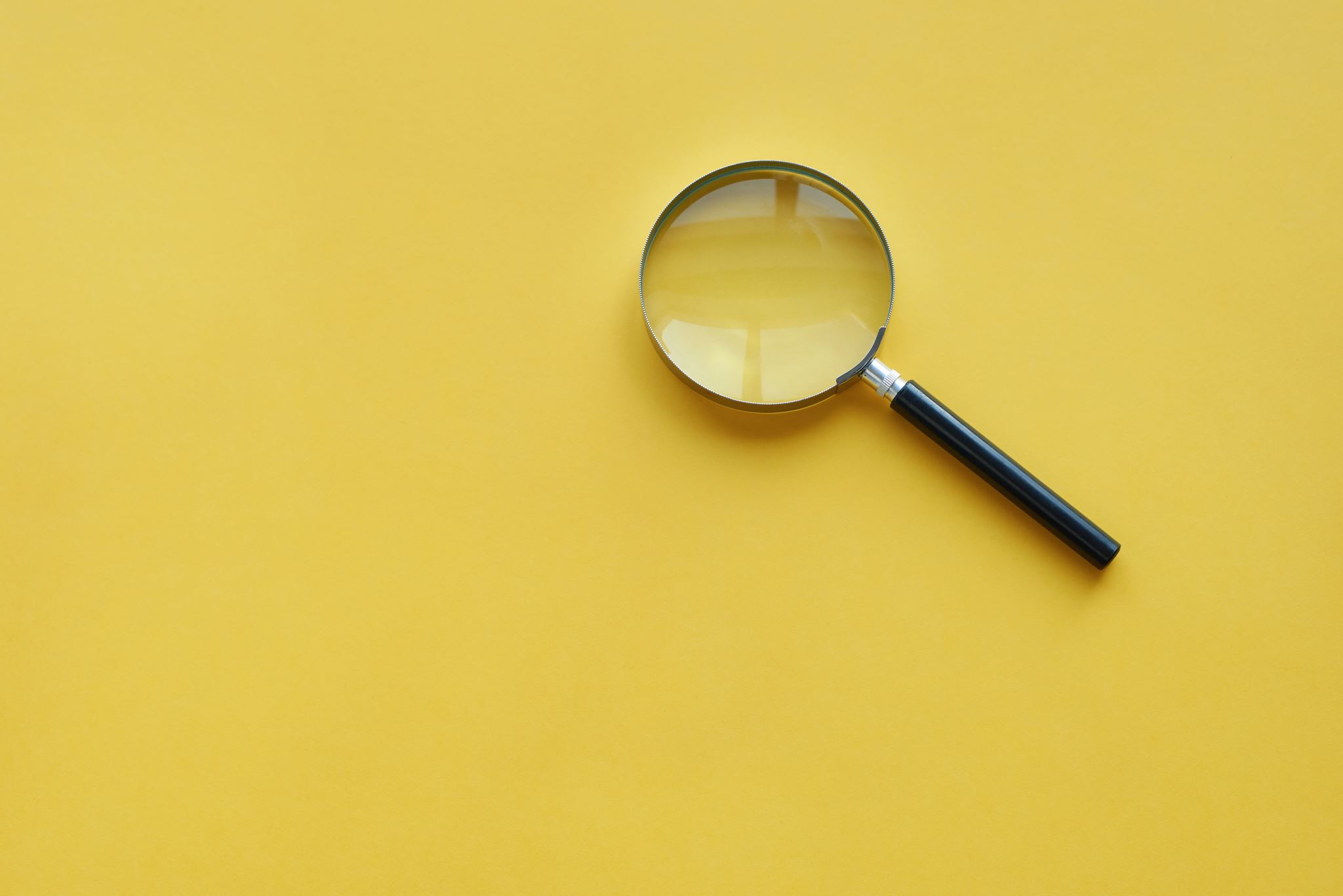 Answer is Life…..
It is a process, transition and learn to navigate
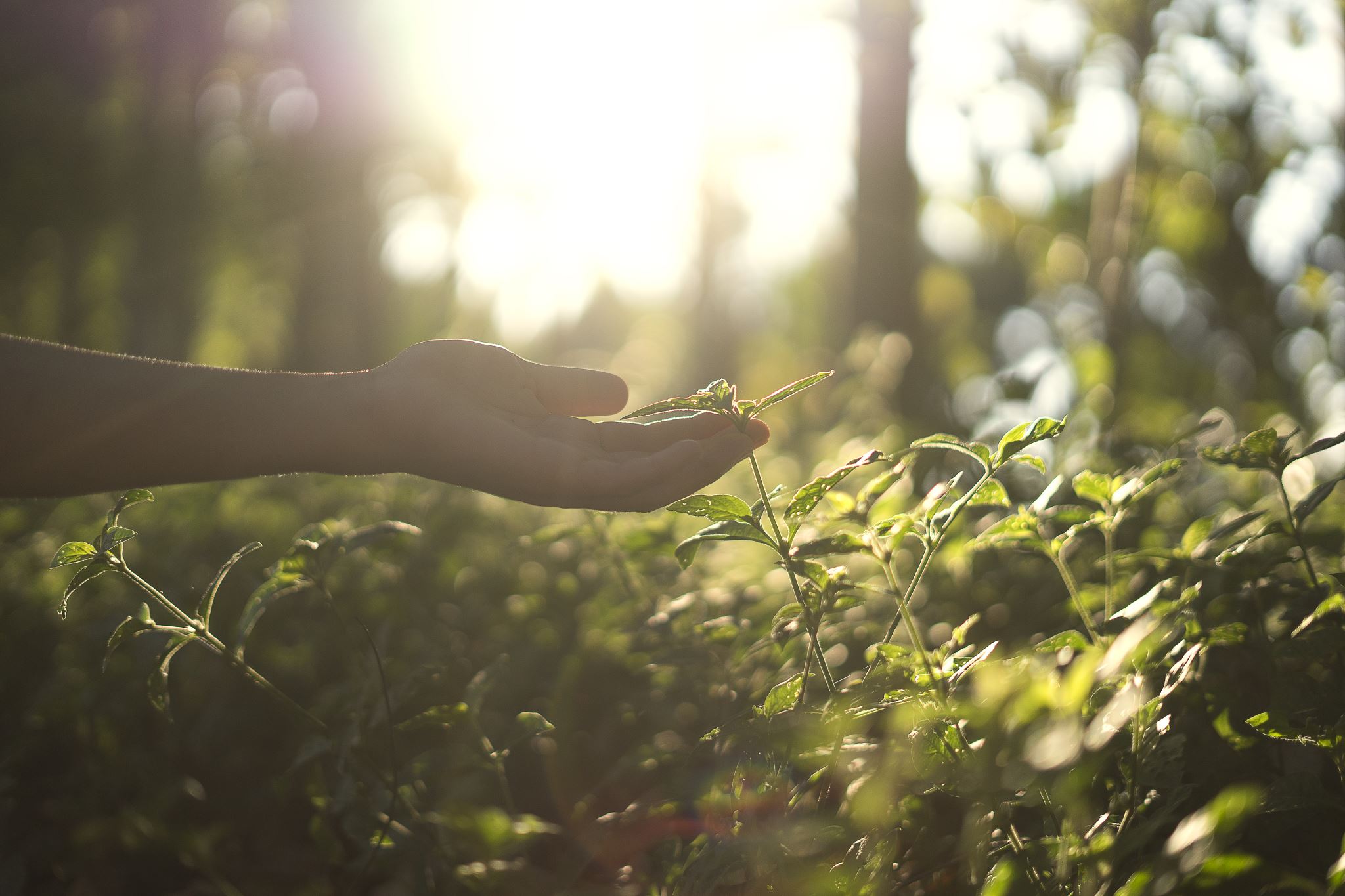 You experience meaning in life or your life has purpose
While  doing so  ….you will sustain  ……
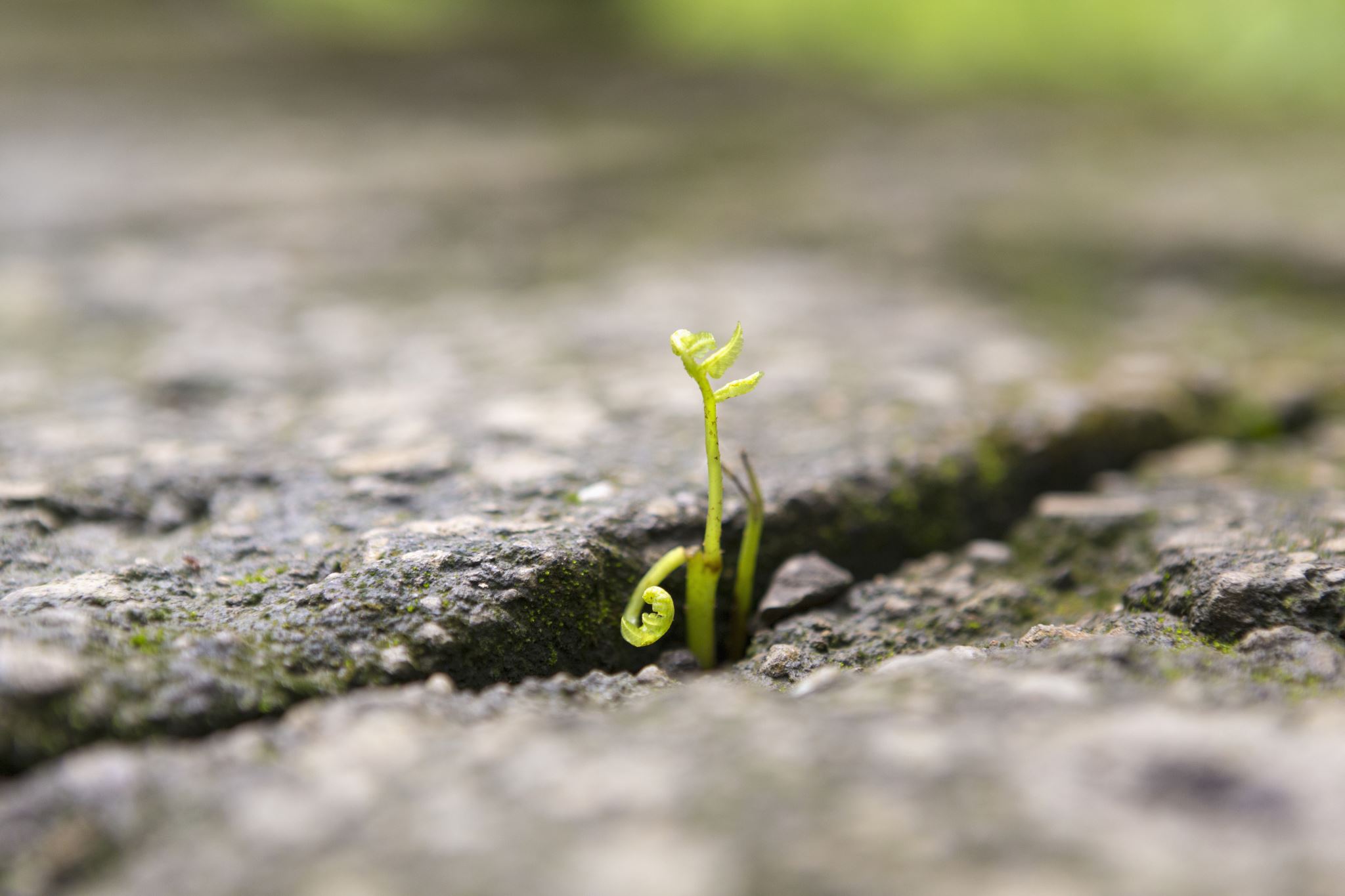 Your Quality of life(QoL)
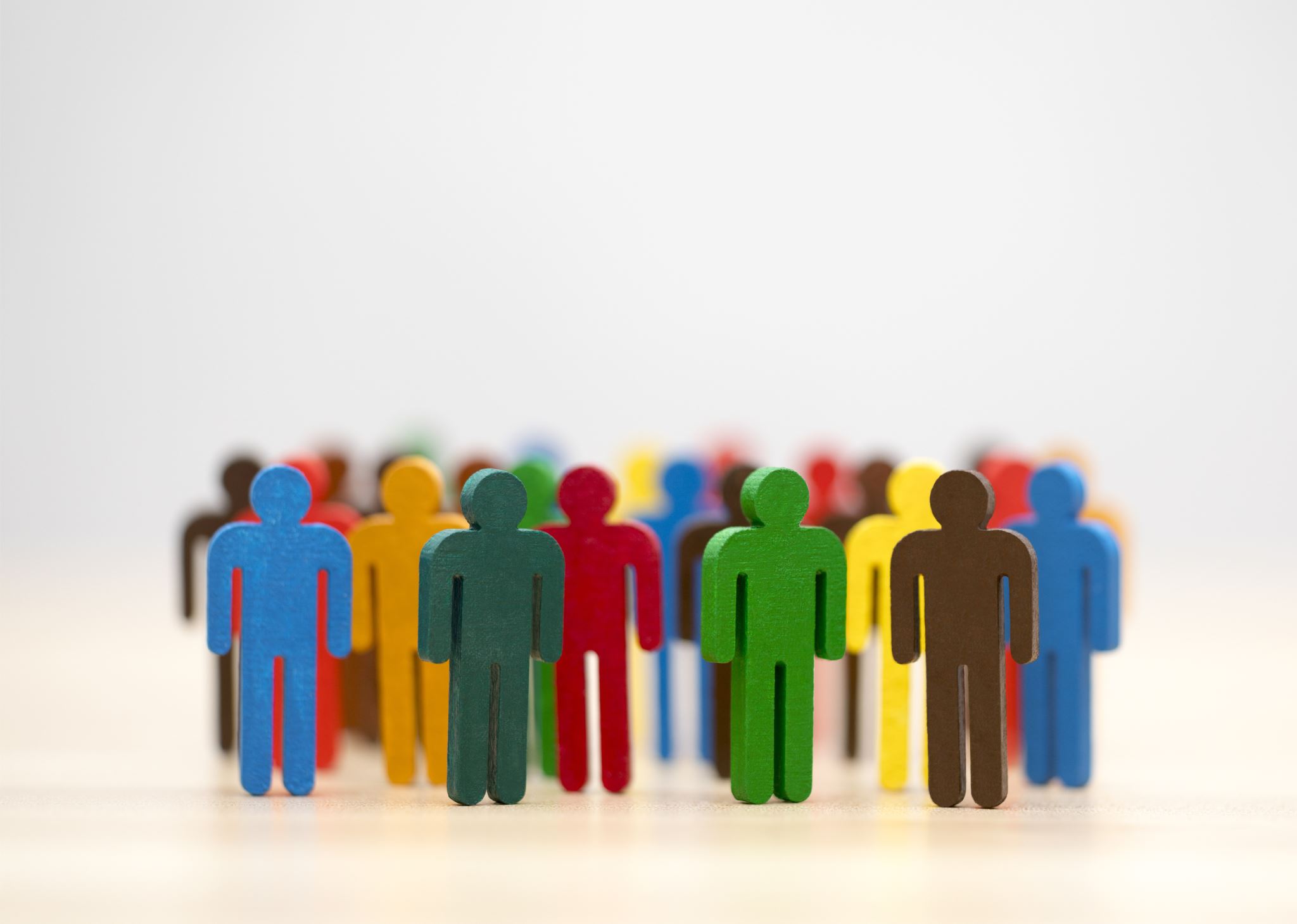 Quality of Life (QoL):What it is?
It is the sustainable human development and well-being
The World Health Organization (WHO)
Quality of life (QOL) as “an individual's perception of life in the context of culture and value system in which he or she lives and in relation to his or her goals, expectations, standards, and concerns.”
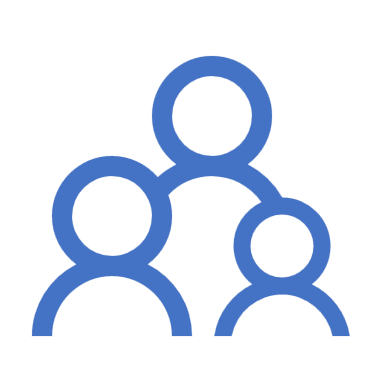 Understand human development
Hence ,QOL is measured by
Human development Index (HDI)
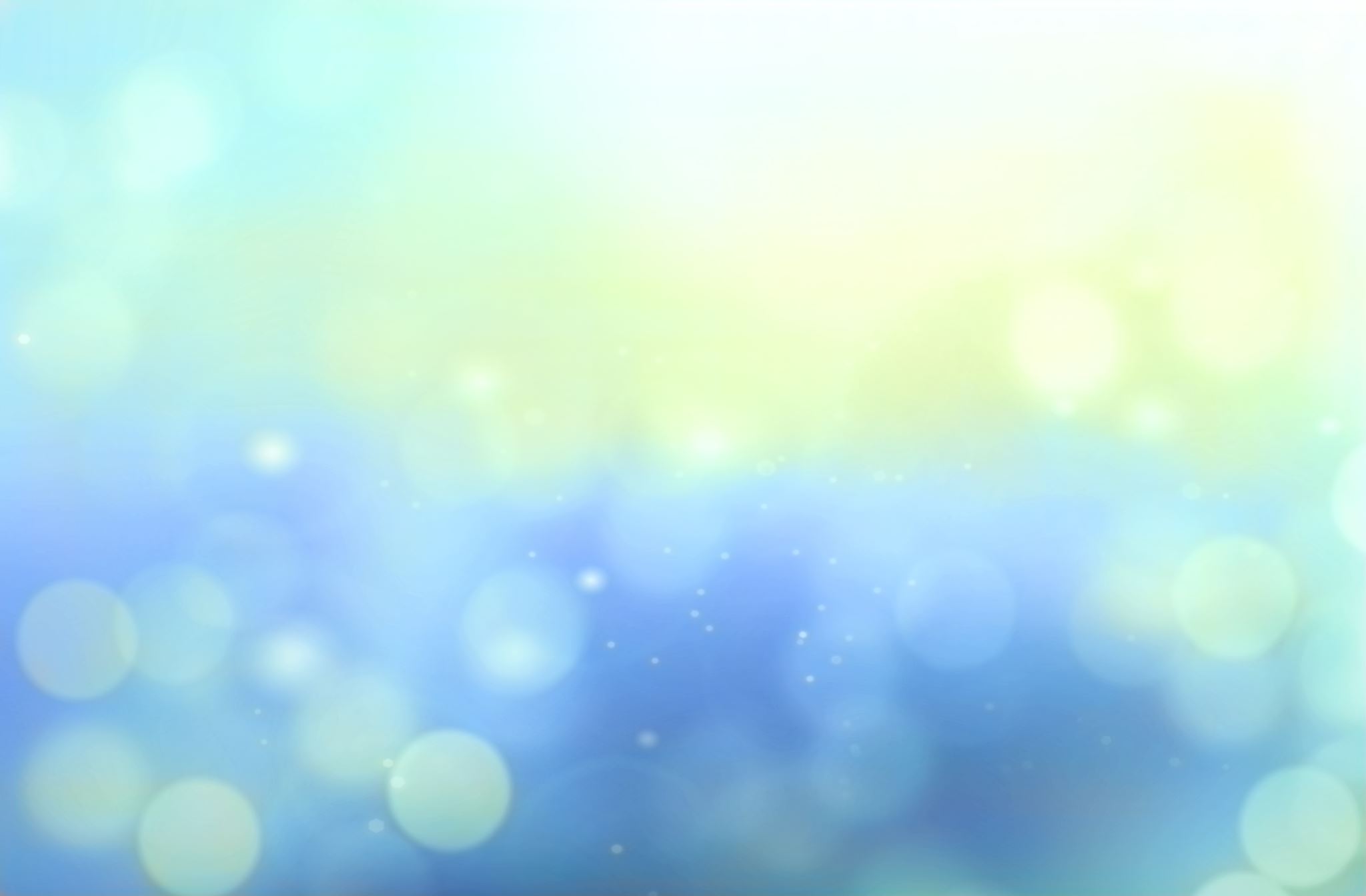 Assessment of Quality of Life
Factors influencing QOL
Quality of Life (QoL)
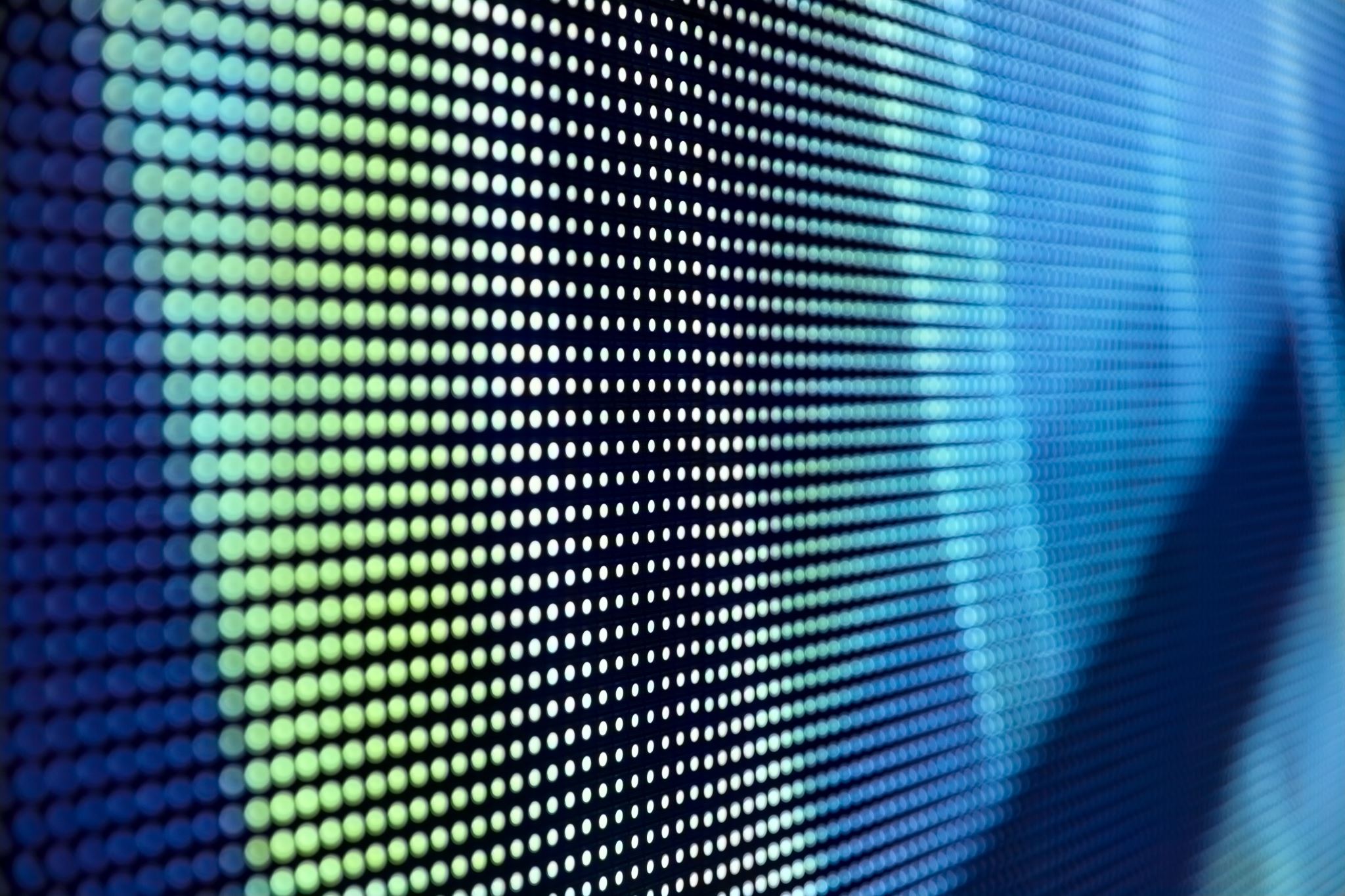 Supranational organization guides for QOL Assessment
It  is an inevitable natural process often linked with declining health conditions

Rajasthan and Himachal Pradesh are top-scoring regions in Aged . The Aged States refer to States with an elderly population of more than 5 million
Aging
As per the WHO report
There are more than 600 million elderlies at a global level. The elderly population will be doubled by 2025 and rise to two billion by 2050
India is going through a phase of demographic transition progressing to population aging. 
 The increase in life expectancy among the elderly is because of demographic transition in developing countries
Poor health-related QOL among the elderly is often associated with physical deterioration, psychological trauma, and mental weakness.
Elderly population was estimated to be 11.6% by 2026.
The burden of multimorbidity often increases with a rise in age
Aging incidence
Multimorbidity
Social theories of Aging
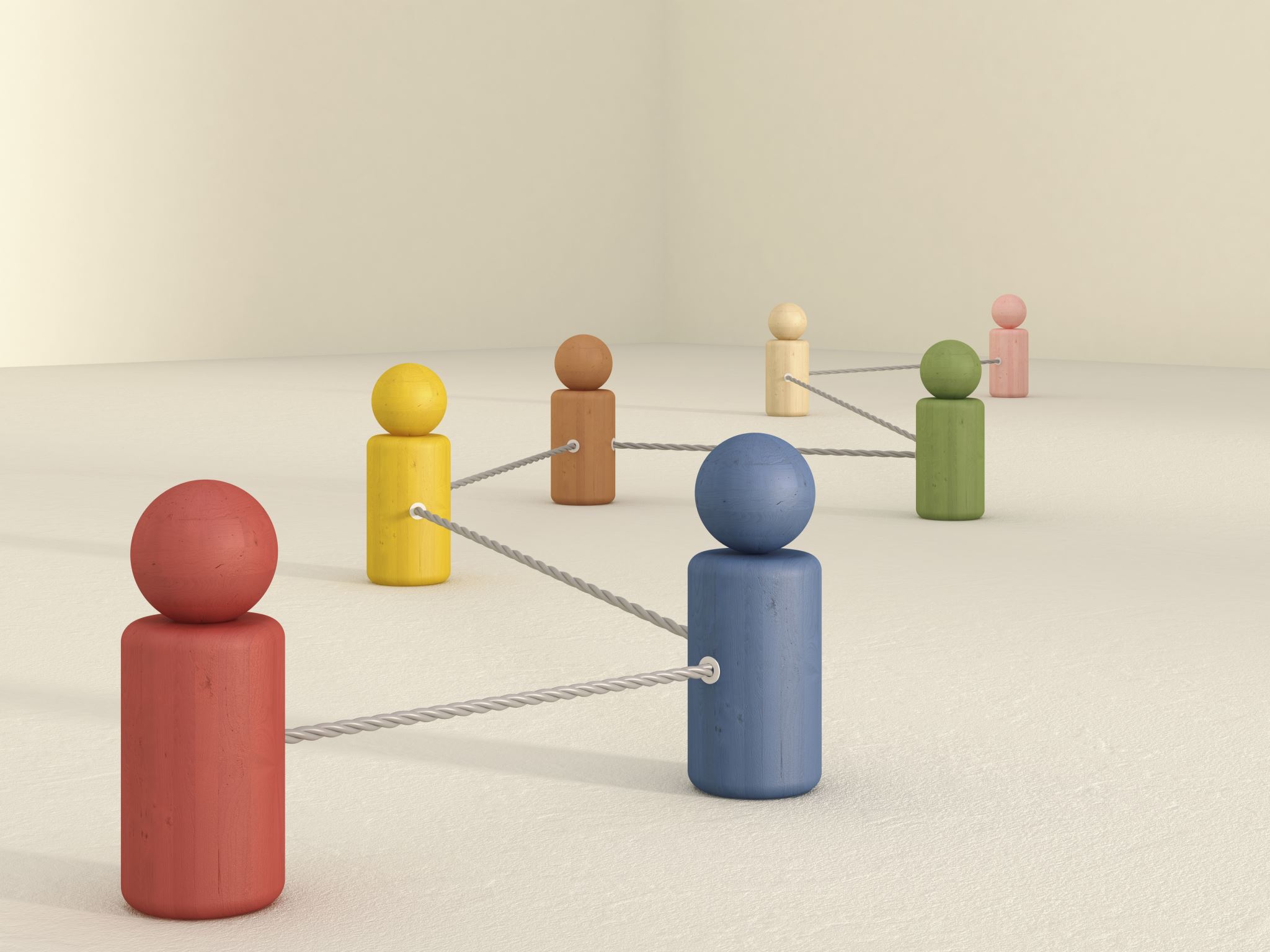 Social System  theories of Aging
Social Exchange theory
Modernization theory 
Age Stratification theory
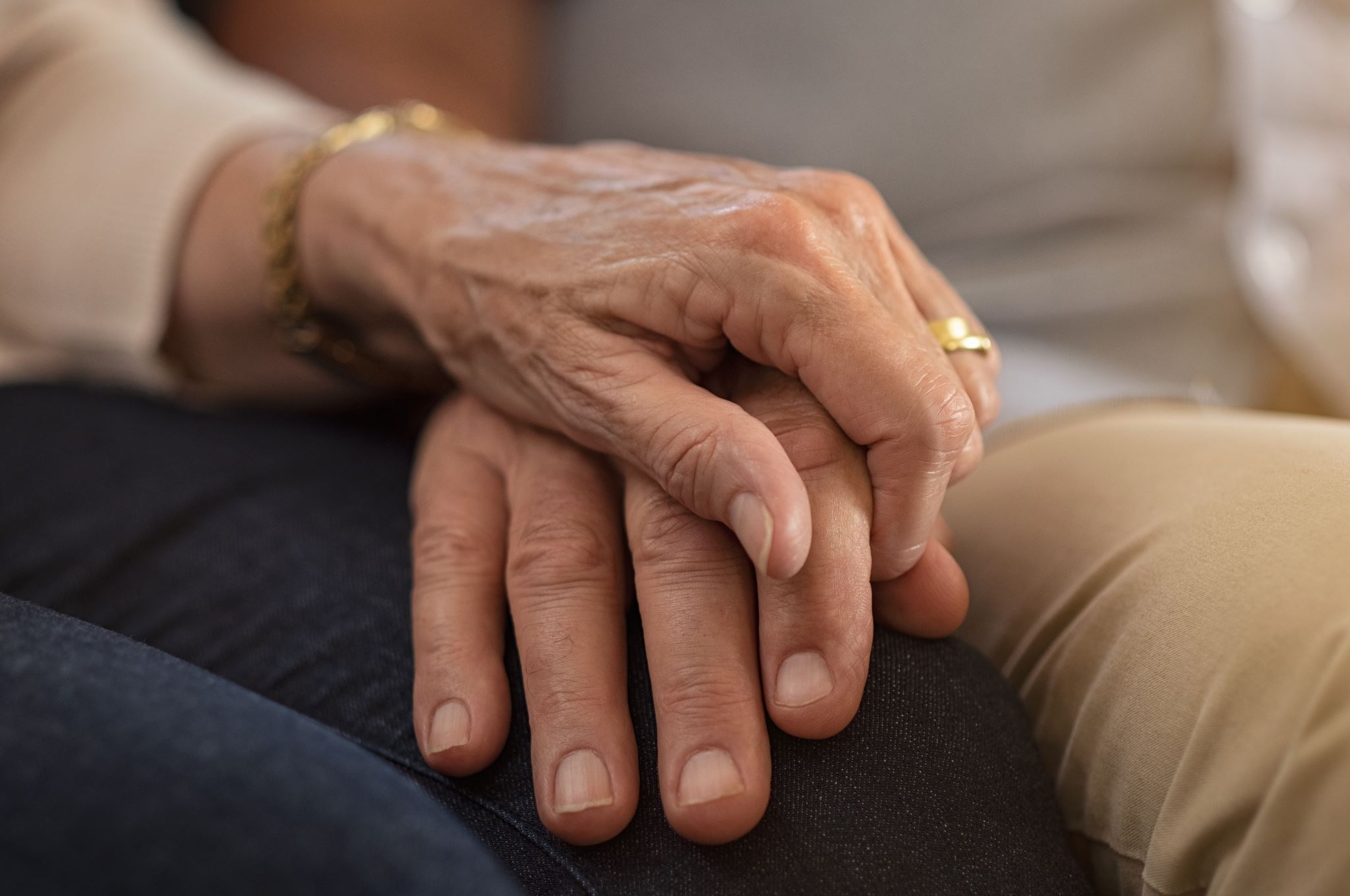 Aging- last stage
Aging is generally defined as a process of deterioration in the functional capacity of an individual that results from structural changes, with advancement of age.

The last stage in the life span is frequently sub divided into early old age which extends from age sixty to age seventy and advanced old age which begins at seventy and extends to the end of life.
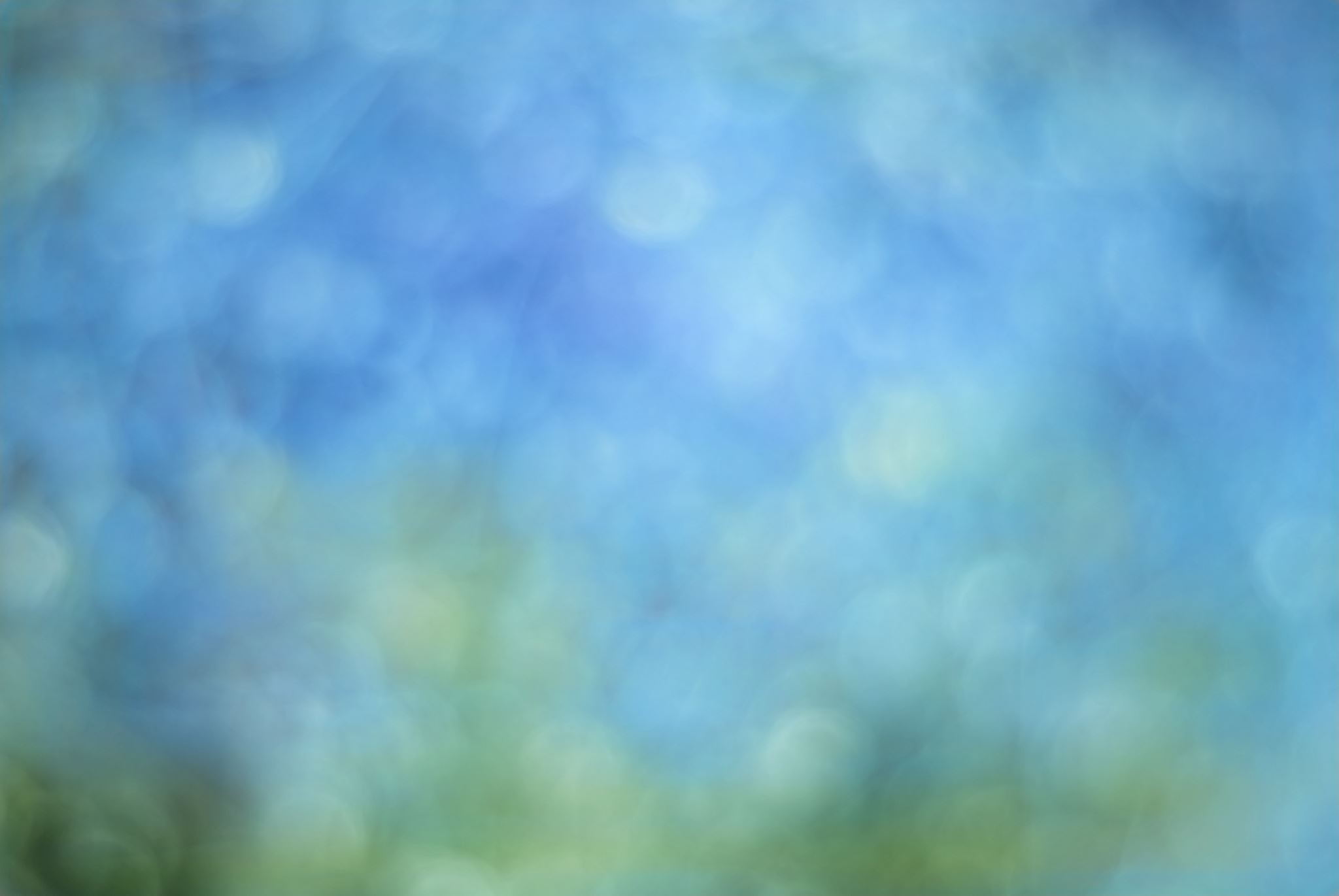 Last phase of Aging
Old age population conditioned.few eg,
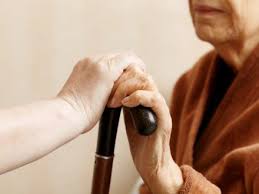 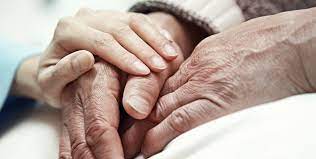 Therefore ,Geriatric Rehab shall encompass the QOL
Quality of Life
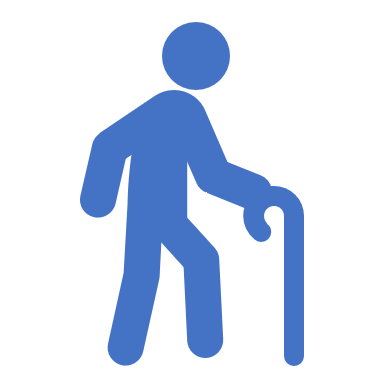 Why QOL in later life  ?
Increasing no. of older people with higher expectation of a good life within society 
Higher demand of health and social care
Elements of Quality end-of-life care
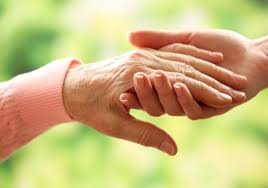 Overall quality of life
Physical well-being and functioning
Psychosocial well-being and functioning
Spiritual well-being
Patient perception of care
Family well-being and perceptions.
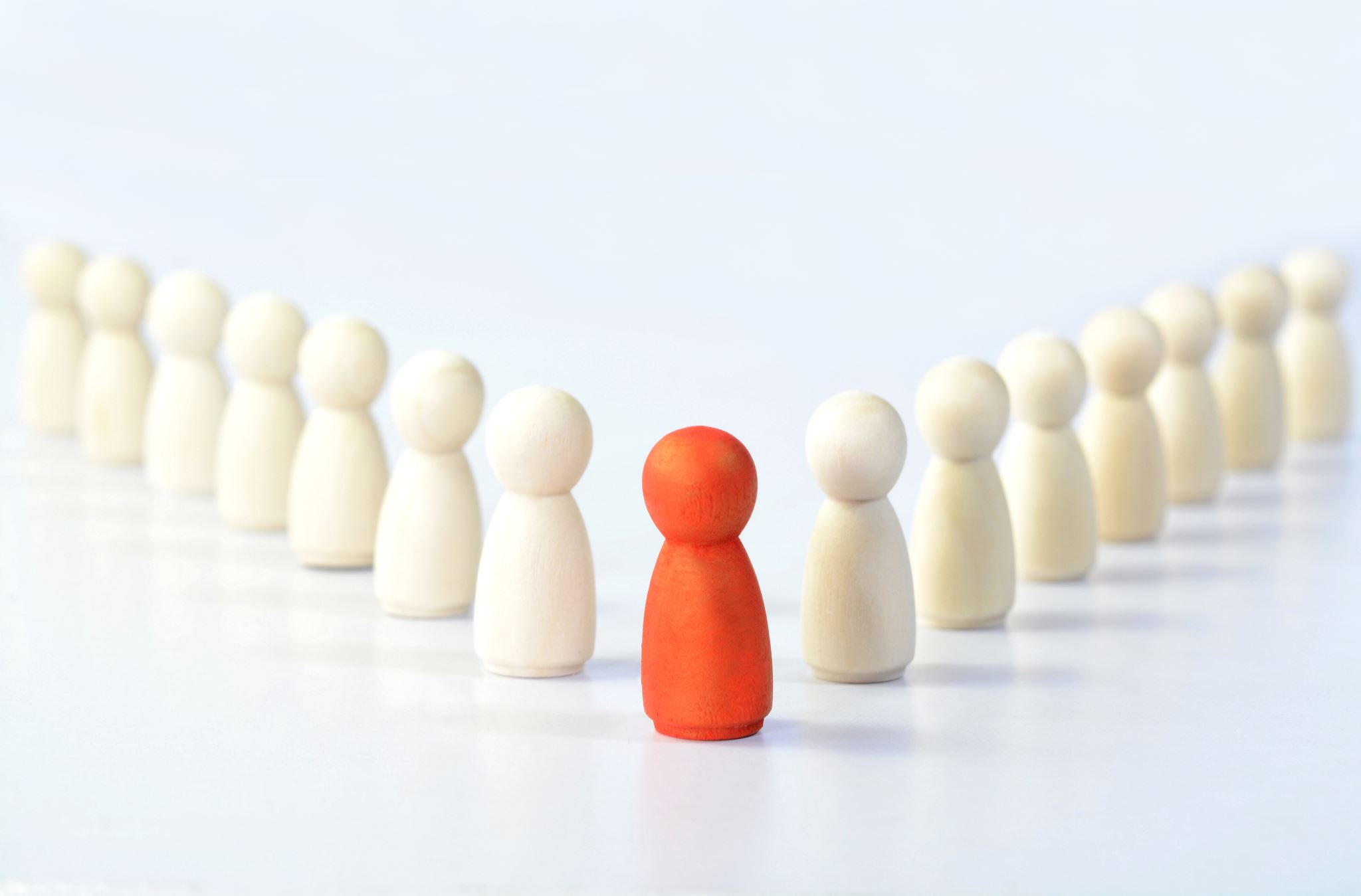 Positive Approaches to Aging
Emphasis on achievement of Positive, healthy, well, active or successful aging
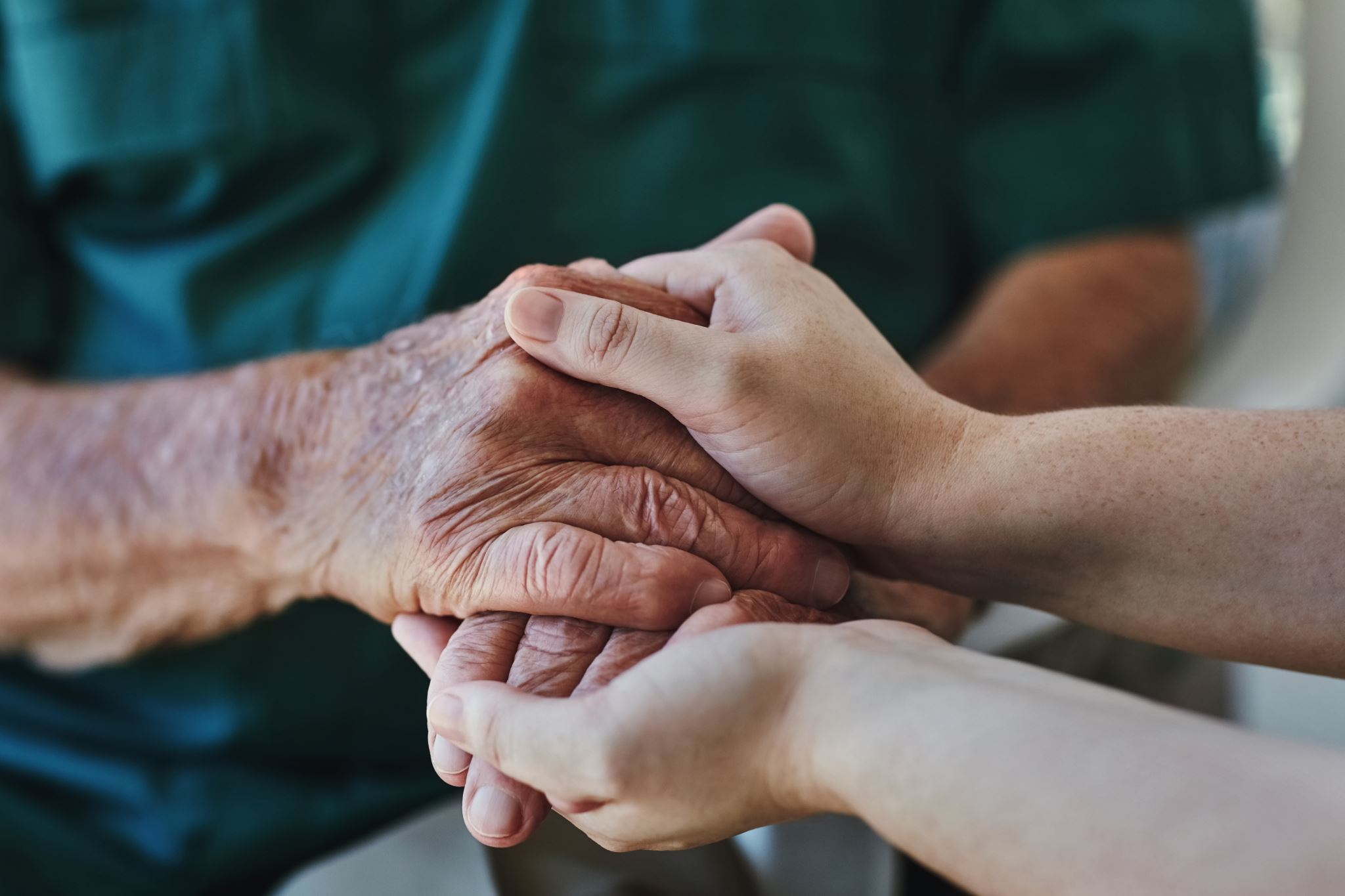 Successful aging
Engaging with life 
Reaching ones potential physical, psychological and social well being 
To adapt ones’ values to meet the challenges in later life 
Maintaining realistic sense of self 
Compensatory and accommodative  strategies 
Cognitive efficiency 
Psychological resources to built-up over a lifetime
Self mastery and Control
Dealing with life transitions at home
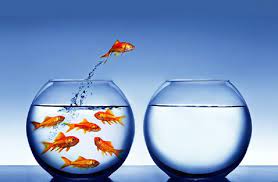 Principles for older aging care
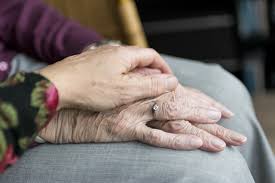 Maximizing activity in older adults
Variation in older adults,
Concept that optimal health is directly related to optimal functional ability.
Principles   to remember
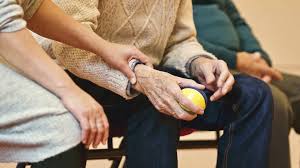 Rehab Model for old age are
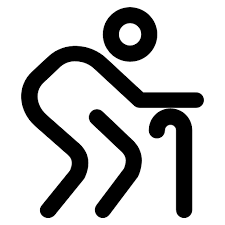 Global perspective of quality in later life
Coping With a Life-Threatening Illness
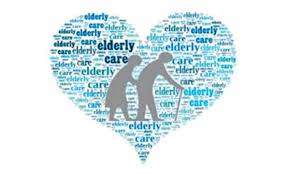 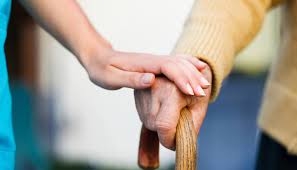 Gerontological Rehab
Focus on special needs of elderly to maintain quality of life
Variety of rehab Environment Acutesubacute Inpatient outpatient Hospital based long termHome health Care agencies Nursing Facilities
Common abbreviation used
palliative care
It is set as “an approach that improves the quality of life of patients and their families facing the problems associated with life-threatening illness, through the prevention and relief of suffering by means of early identification and impeccable assessment and treatment of pain and other problems, physical, psychosocial and spiritual”
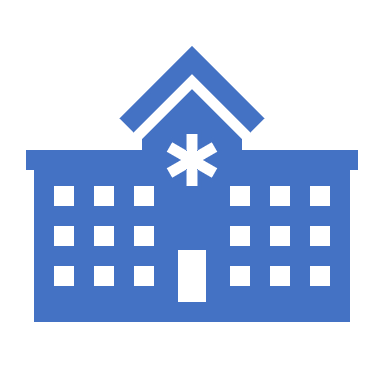 Palliative care
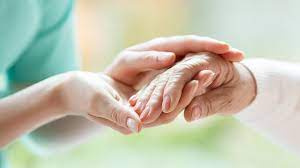 Palliative care is specialized medical care for people with serious illnesses. It is appropriate at any age and at any stage in a serious illness and can be provided along with curative treatment. 
Palliative care focuses on providing patients with relief from the symptoms and stress of a serious illness.
 The goal is to improve quality of life for both the patient and the family.
Palliative care is provided in the home, nursing homes, hospitals and outpatient
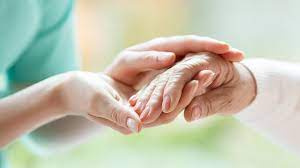 Palliative Care
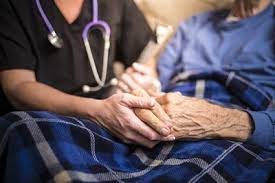 Hospice care for comforting terminally ill
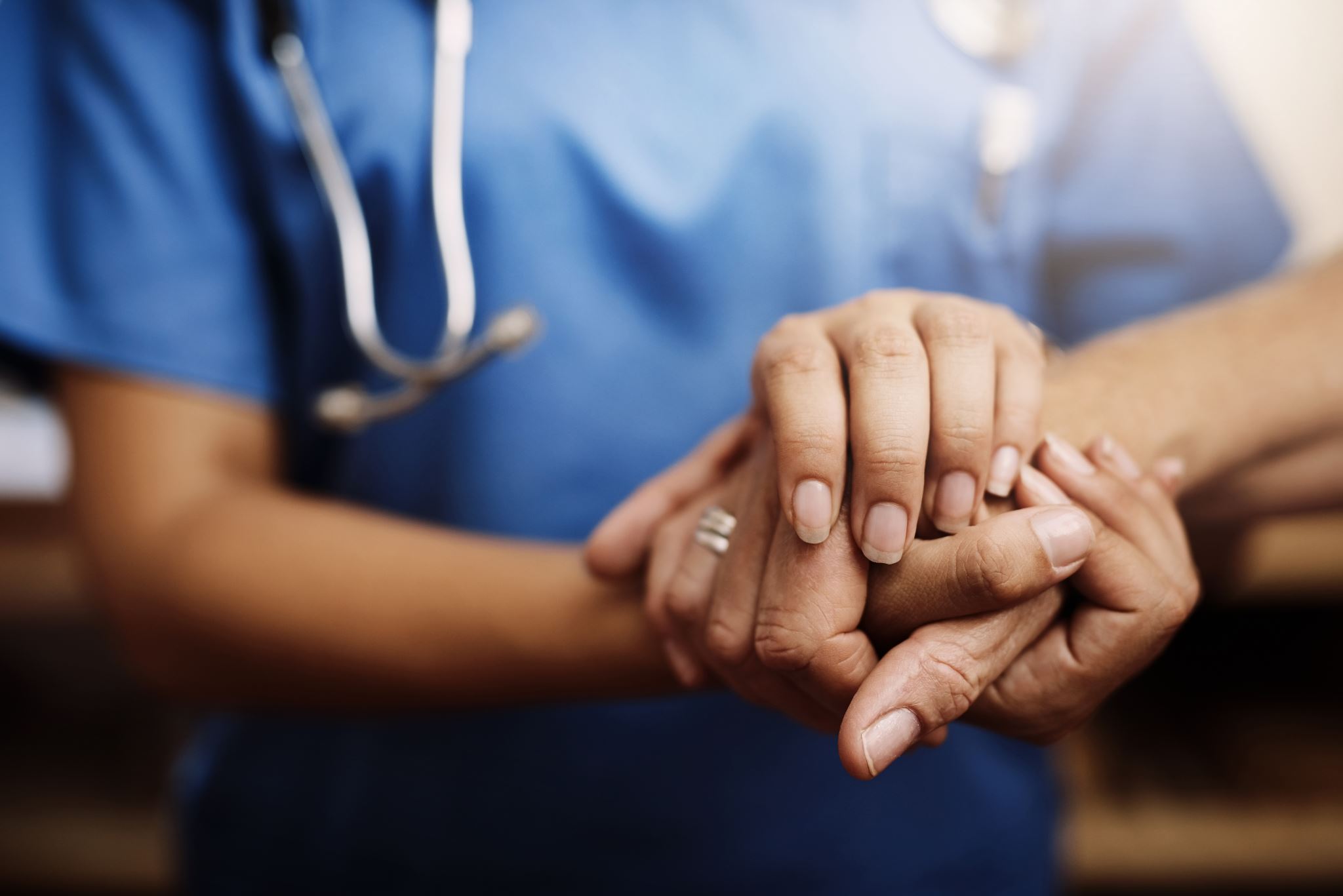 Contd.
Enrolling in hospice care early helps you live better and live longer.
 Hospice care decreases the burden on family, decreases the family's likelihood of having a complicated grief and prepares family members for their loved one's death.
 Hospice also allows a patient to be cared for at a facility for a period, not because the patient needs it, but because the family caregiver needs a break. This is known as respite care.
 hospice stresses care over cure. The goal is to provide comfort during the final months and days of life.
Understand care more about the quality of each day…..
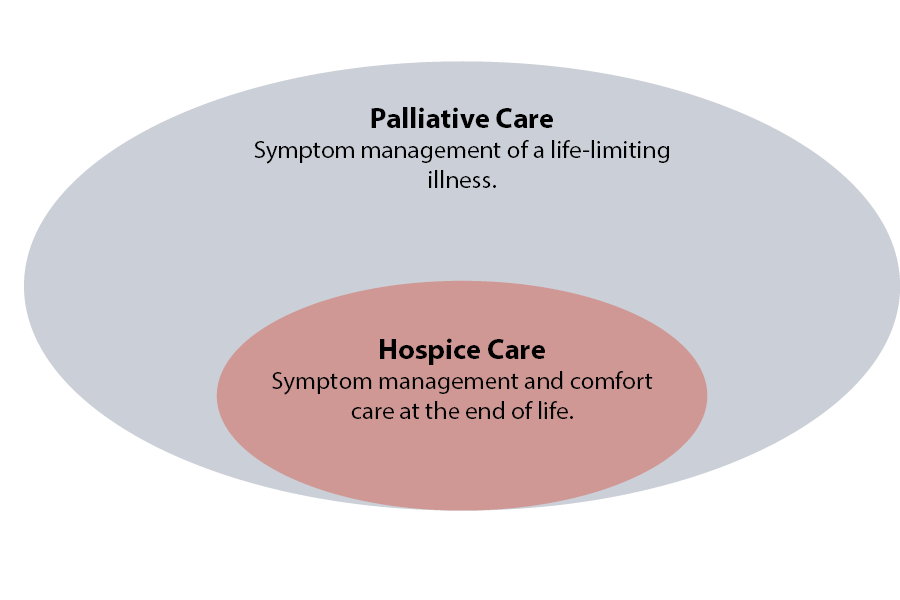 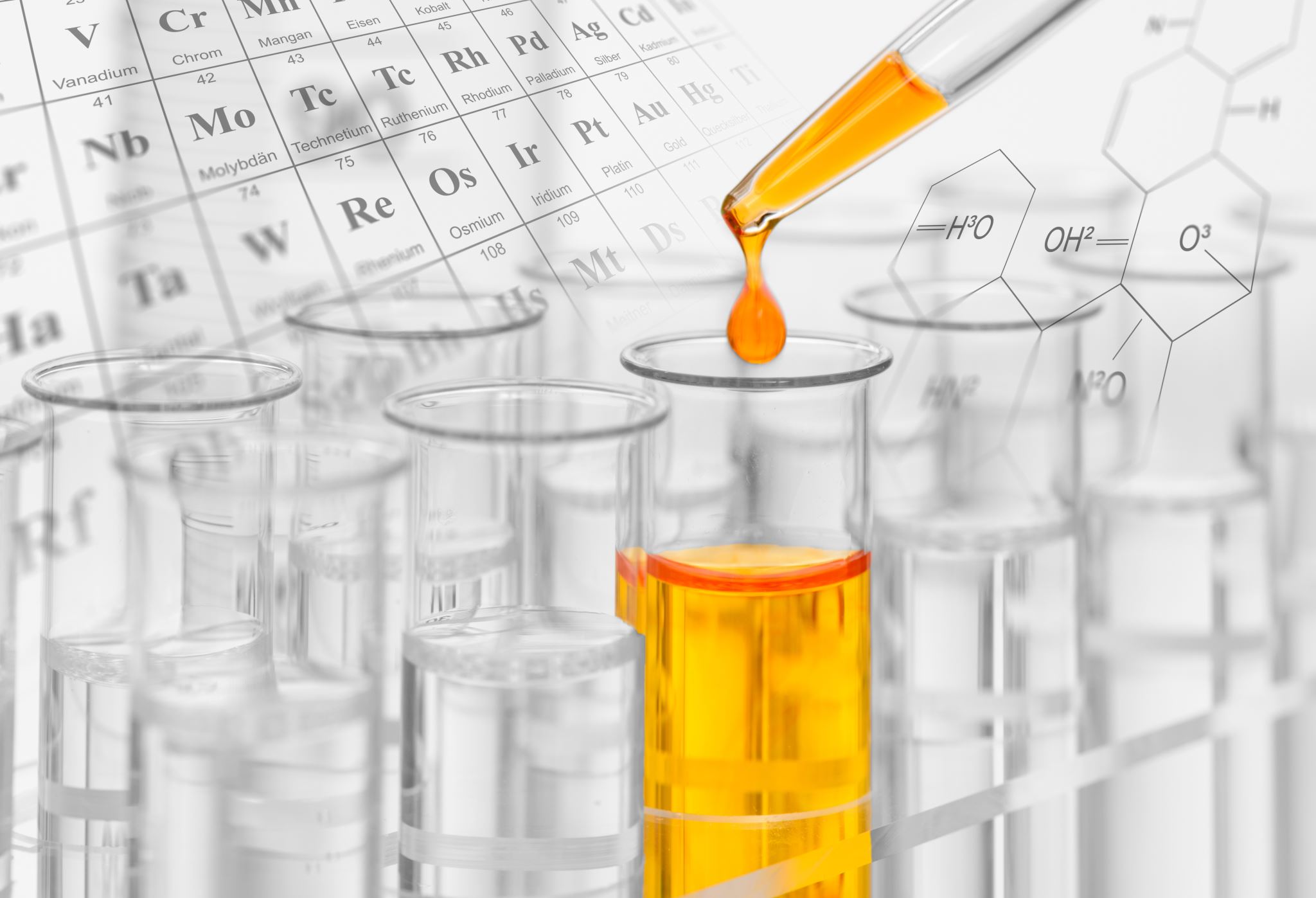 Research Evidences
Quality-of-Life (QOL) Studies With Cervical Cancer Survivors
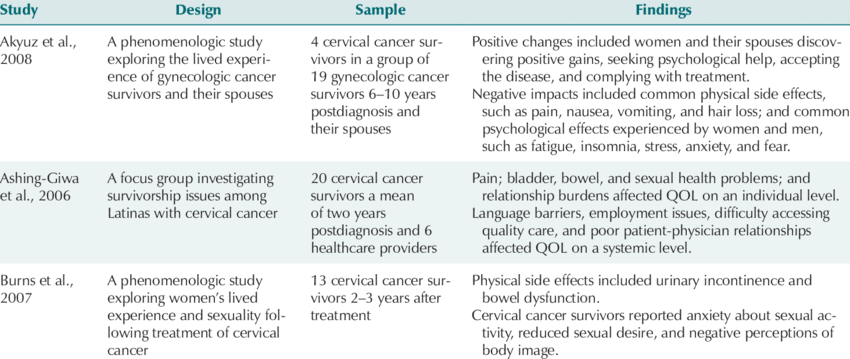 Assessing QoL in CVS
Quality of life among elderly in a rural areaVijaiyalakshimi Praveen, Anitha Rani M
Background: Quality of life (QOL) among elderly is an important area of concern which reflects the health status and well-being of this vulnerable population.. For India, the population of above 60 years was around 7% in 2001, which is expected to rise to 11.6% by 2026.
Methods:A community based cross-sectional study was conducted among 50 elderly subjects exiting the primary health centre at Nemam, Thiruvallur district, Tamilnadu. Data on QOL was assessed by WHO questionnaire (WHO QOL-BREF). 
Conclusions:QOL score among elderly was found to be average. The scores of social relationship were low for both male and female elderly subjects. This implies an urgent need for health educating the elderly with regard to their social and physical group recreational activities that will build their self-confidence and thereby improving their QOL.
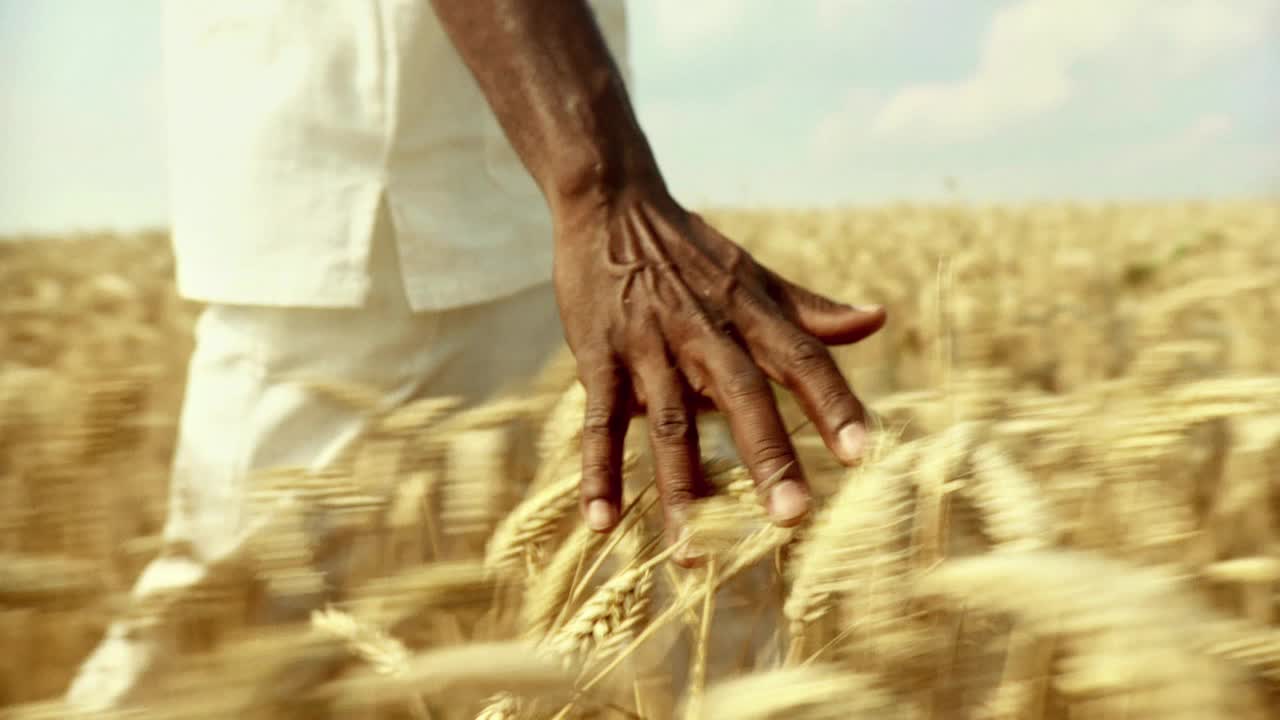 The WHO-QOL BREF
was used to assess the quality of life. The study showed that the elders living in the urban community reported significant lower level of quality of life in the domains of physical 51.2±3.6 and psychological 51.3±2.5 than the rural elderly populations. The rural elderly population reported significant lower level of quality of life in the domain of social relation 55.9±2.7 and environmental 57.1±3.2 than urban population. 
The difference between the quality of life in rural and urban elderly population is due to the difference in the socio-demographic factors, social resource, lifestyle behaviors and income adequacy
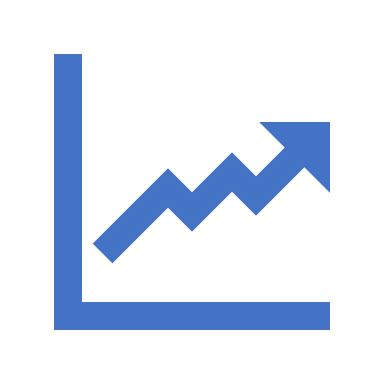 Future views of QOL for Aging
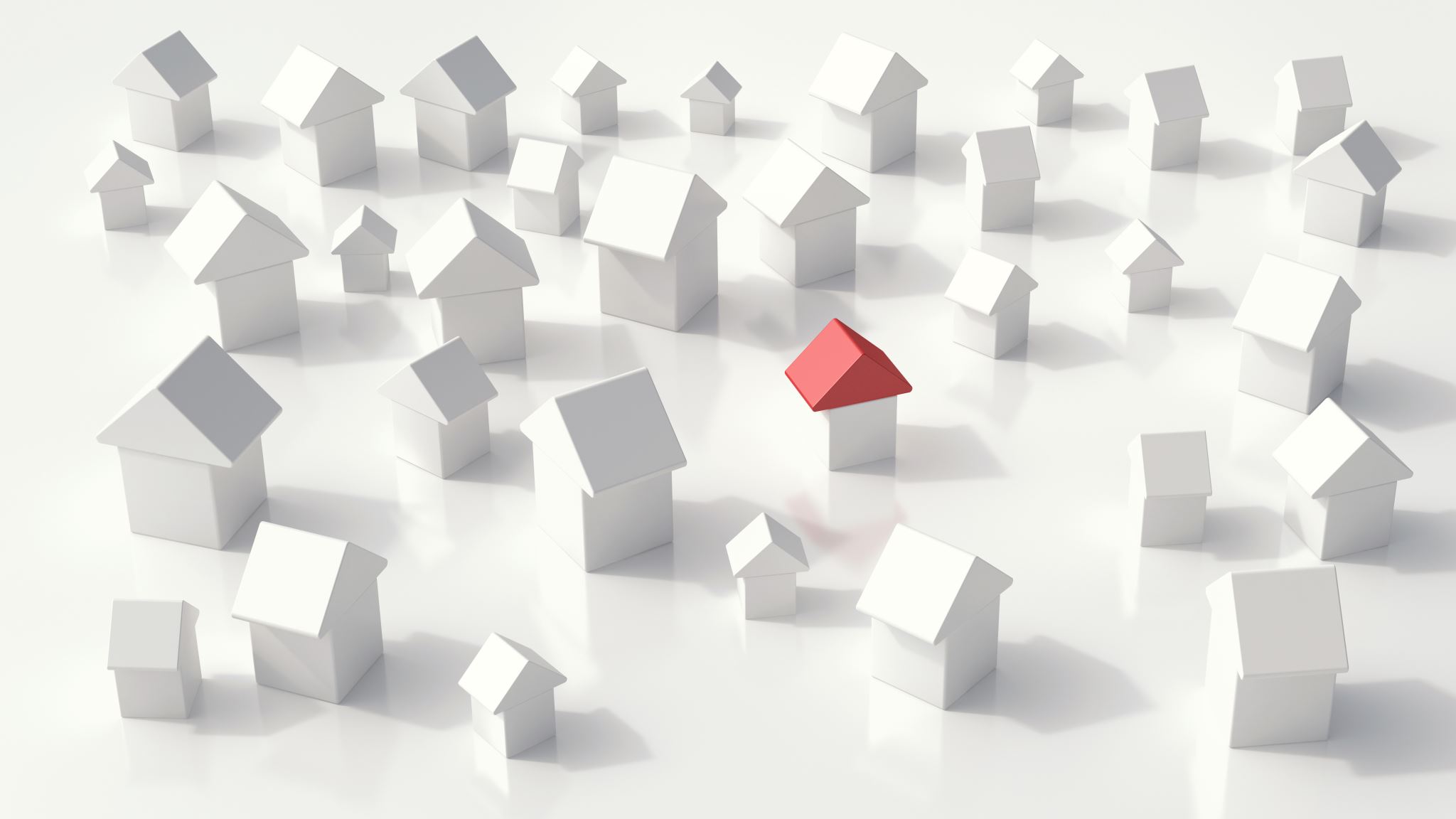 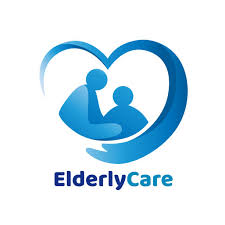 Future views QOL in old age home
Develop community - based humanitarian minded research support group
Give prime importance to family - based rehabilitation 
Systematic professional planning of their daily life
Improving the relationship between the inmates
Addressing loneliness of the inmates
Allow the inmates live with their partners
Give special name to each dormitory and make a leader for each dormitory
Future views QoL in old age home
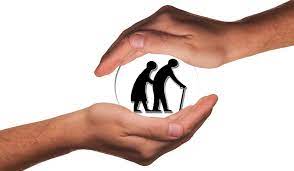 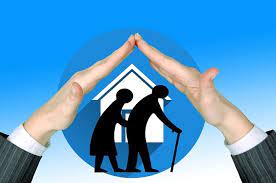 How can we improve the quality of end-of-life care in the world?
Recognizing end-of-life as a global public health and health system problem
Capacity strengthening
Information strategies
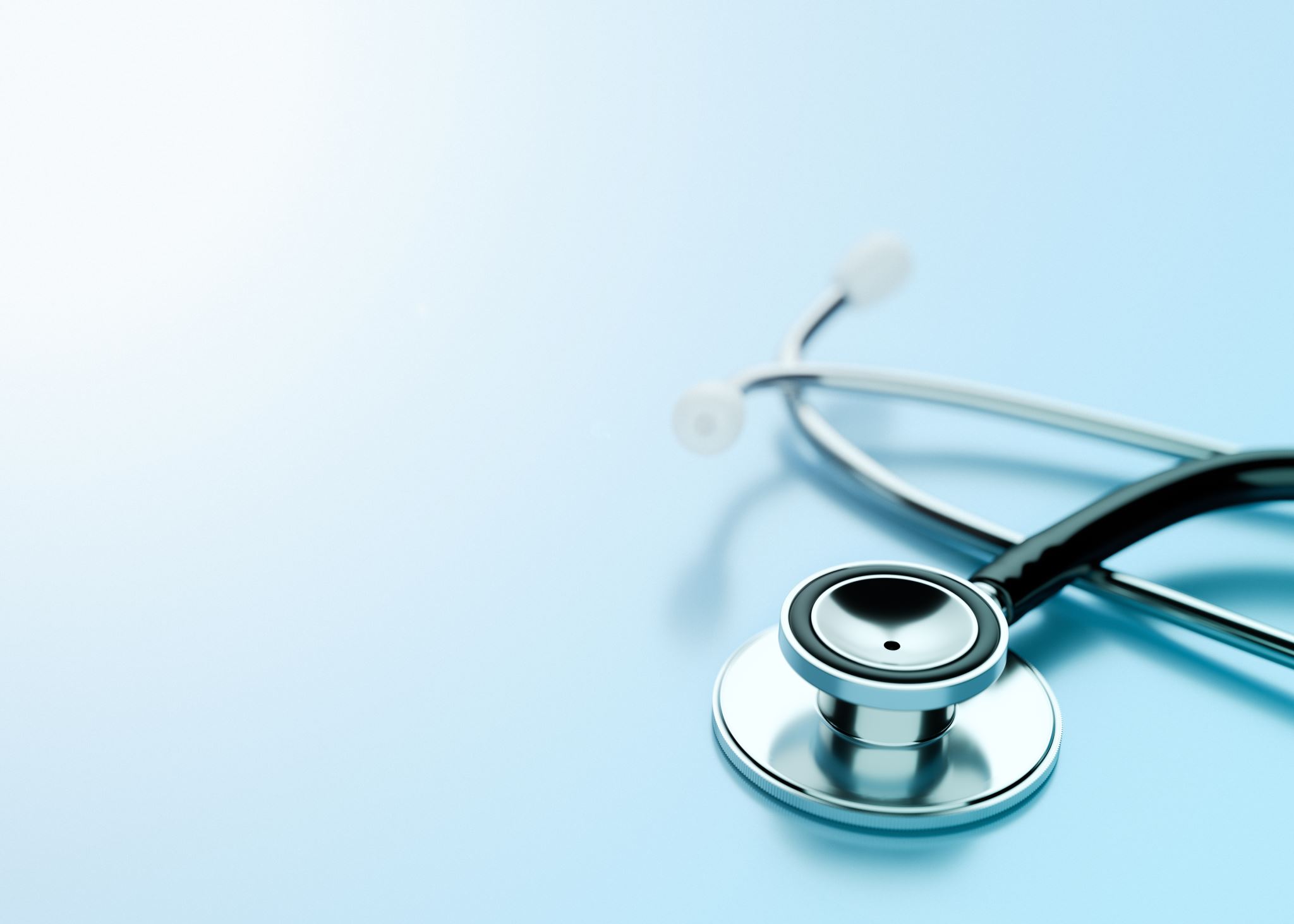 Conclusion
Aging people seek time, attention, care and support.
Therefore, social support is essential to enhance well being and quality of life of aging people
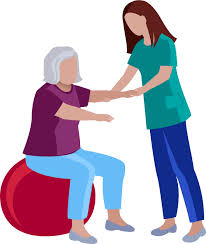 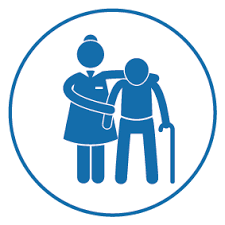 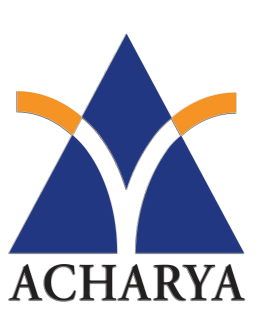 THANK YOU!!
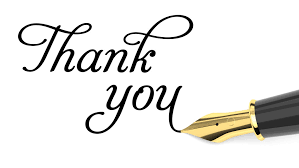